In the name of god
Case study ofprimary hyperparathyroidism
Endocrine grand rounds
Case 3o-10-98:A 68 year-old lady with a history of bone and muscle pain presented with parathyroid adenoma


Dr dehghan and Dr saberian
Chief complaint and present illness
CC:Skeletal and muscle pain(right lower limb)
PI:the patient is a 68 years old woman married to had 6 children and lives in mashhad,source of history was her dauther but not reliable.
2 years ago(in 1396)First presented to a physician with a history of confusion and delirium resolved rapidly.becauase of this presentation routine laboratory was performed that showed mild hypercalcemia(ca:10.3) and subclinical hyperthyroidiam(TSH:0.19,T4:97) and other laboratory was normal.
The patient had generalized muscle pain specially in neck and shoulders.
She hasn’t remember pattern of pain .because of this symptom and laboratory report, parathyroid scan with MIBI was done. The scan showed no evidence of abnormal parathyroid tissue in the thyroid bed, a focal area of increased radiotracer uptake in the upper mediastinum.
The patient treated with cinacalcet and methimazol with unknown diagnosis???
Because of severe muscle and skeletal pain she consumed multiple NSAIDS  such as diclofenac and hadn’t proper F/U.
In 1397 Neck and shoulder pain was improved but lower limb specially right thigh pain was begun.
Pain was aggravated especially at night.she had claudication and muscle pain and inability to get up from the ground because of sever pain.
In 1397/1/26 , repeated parathyroid scintigraphy with TC-99-MIBI showed negative for either parathyroid adenoma or hyperplasia.
She had intermittent flank pain and hematuria from 2 years ago. She had also epigastric pain from 6 months ago exacerbating with eating and not improved with PPI.
She had constipation from many years ago and hadn’t
diarrhea, history of fx, weight loss,polyuria and polydipsia
Because of right lower thigh pain  and her laboratory(ca:10.3,p:2.9,PTH:440,25(OH)VitD:15)with primary hyperparathyroidism diagnosis admitted to Taleghani hospital for further workup and treatment.
In 98/10/2 parathyroidectomy in Taleghani hospital was done.
During surgery the patient had crisis of blood pressure and treated with serum TNG.
Family,drug and social history
Past medical/surgical Hx:
HTN from 5 years ago
Depression from 20 years ago
IHD from 4 years ago
Family history
No history of similar problem in any first and second degree relatives
Drug history
Carvedilol tab 6.25 mg/BD
Citalopram40mg/HS
Alprazolam tab 0.5 mg/HS
ASA tab 80 mg /HS
Losartan  tab25 mg /daily
Alendronate 70mg tab/weekly
Atrovastatin tab 20 mg/daily
Review of system
Constitutional symptoms: lack of energy and malaise
Eyes,Ears,nose,mouth,throat:Negative(difficultly with hearing,sinus problems,runny nose,post nasal drip,ringing in ears,mouth sores,loose teeth,ear pain,nosebleeds,sore throat,facial pain ornumbness)
Cardiovascular:Negative(iregular heartbeat,racing heart,chest pains,swelling of feet or legs,pain in legs with walking)
Respiratory:Negative(shortness of breath,right sweats,prolonged cough.wheezing,sputum production,prior tuberculosis,pleurisy,oxygen at home,coughing up blood)
Gastrointestinal:constipation,abdominal pain
Genitourinary:negative
Musculoskeletal:right lower limb pain,neck an shoulder pain,disability to get up the ground
Neurologic:problems with walking and balance due to sever pain
Psychiatric:depression
Endocrine:intolerance to heat
Hematologic/lymphatic:negative(easy bleeding,easy bruising,anemia,abnormal blood tests,leukemia,unexplained swollen area)
Allergic/immunologic:Negative(seasional allergies,hey fever symptoms.itching)
Physical Examination
General  appearance:68 y/o female who is awake and alert and appears healthy and looks her stated age.

Wt:55kg    Ht:160cm    BMI:21.48kg/m2
BP:130/80  OT:37C  GFR:60      VITALS:PR:86 kg     RR:12
H&N:Bitemporal alopecia(-)moon face(-)buffalo hump(-)supraclavicular fat(-)LAP(-)increased muscular mass(-) no palpable mass
Thyroid:normal size and consistency,no detectable nodule
Chest:lung and heart ausculation was normal
Abdominal:no tenderness and guarding,no organomegaly
Ext:local tenderness in hip joint and right femor
Force and tone and DTR was normal.
Laboratory test
1396/8/6 Laboratory Mashhad
Urine biochemistry 98/9/16
Post operative laboratory test
Imaging report
BMD
96/8/3
Parathyroid scan with MIBI
7/8/96
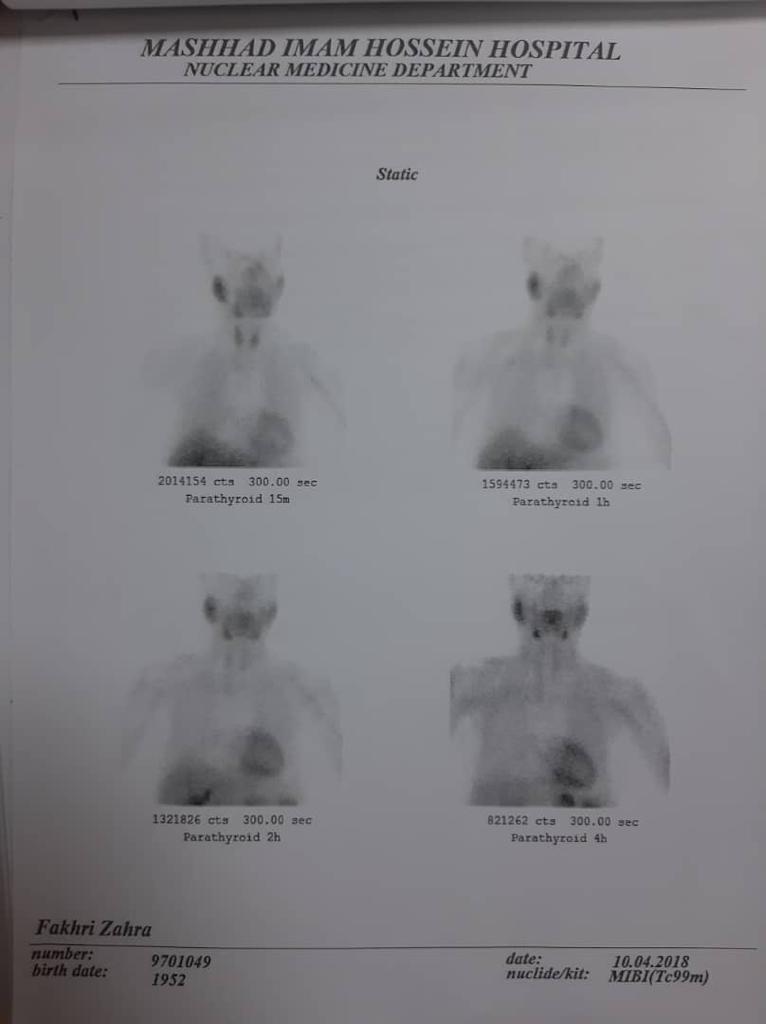 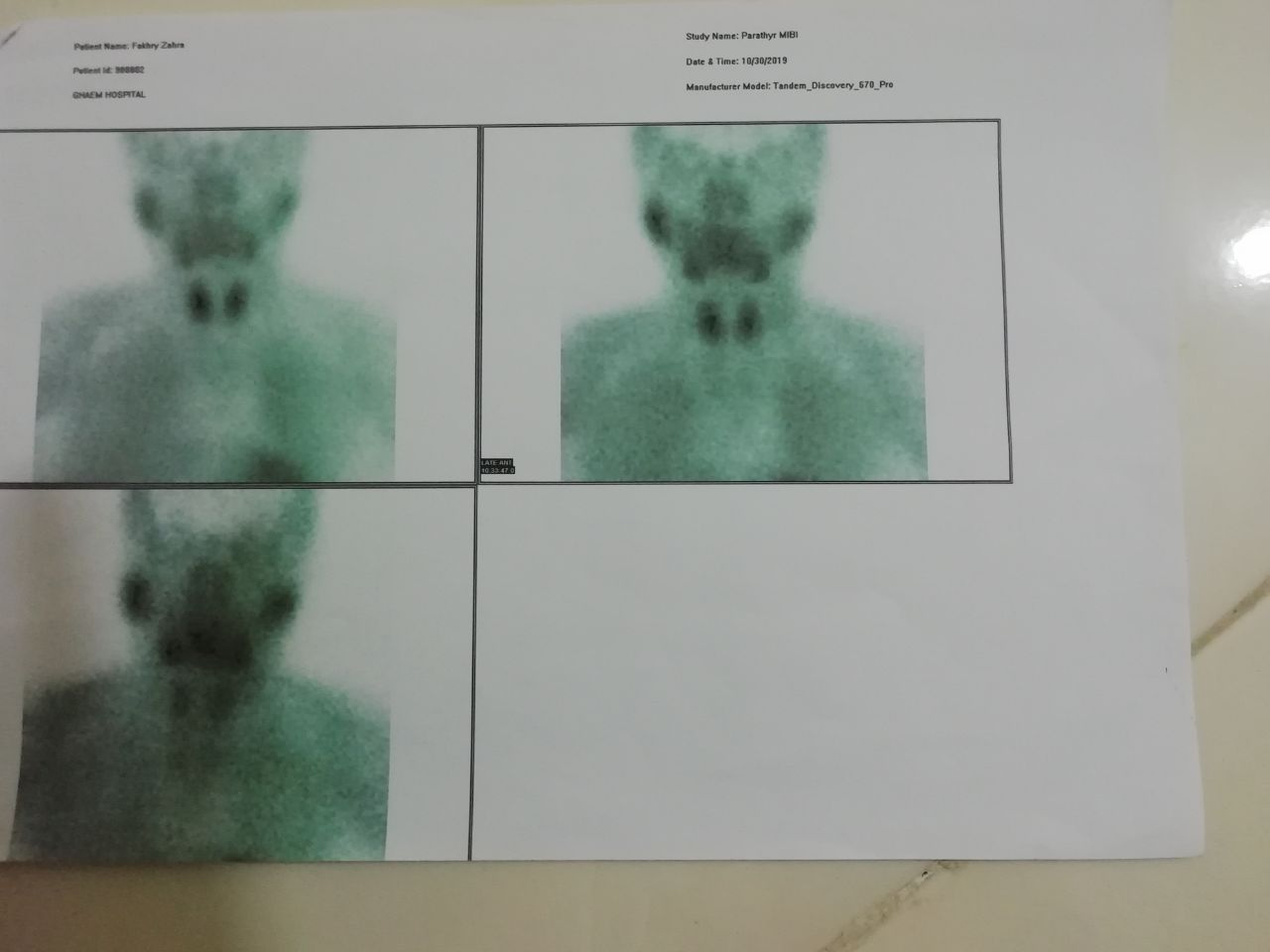 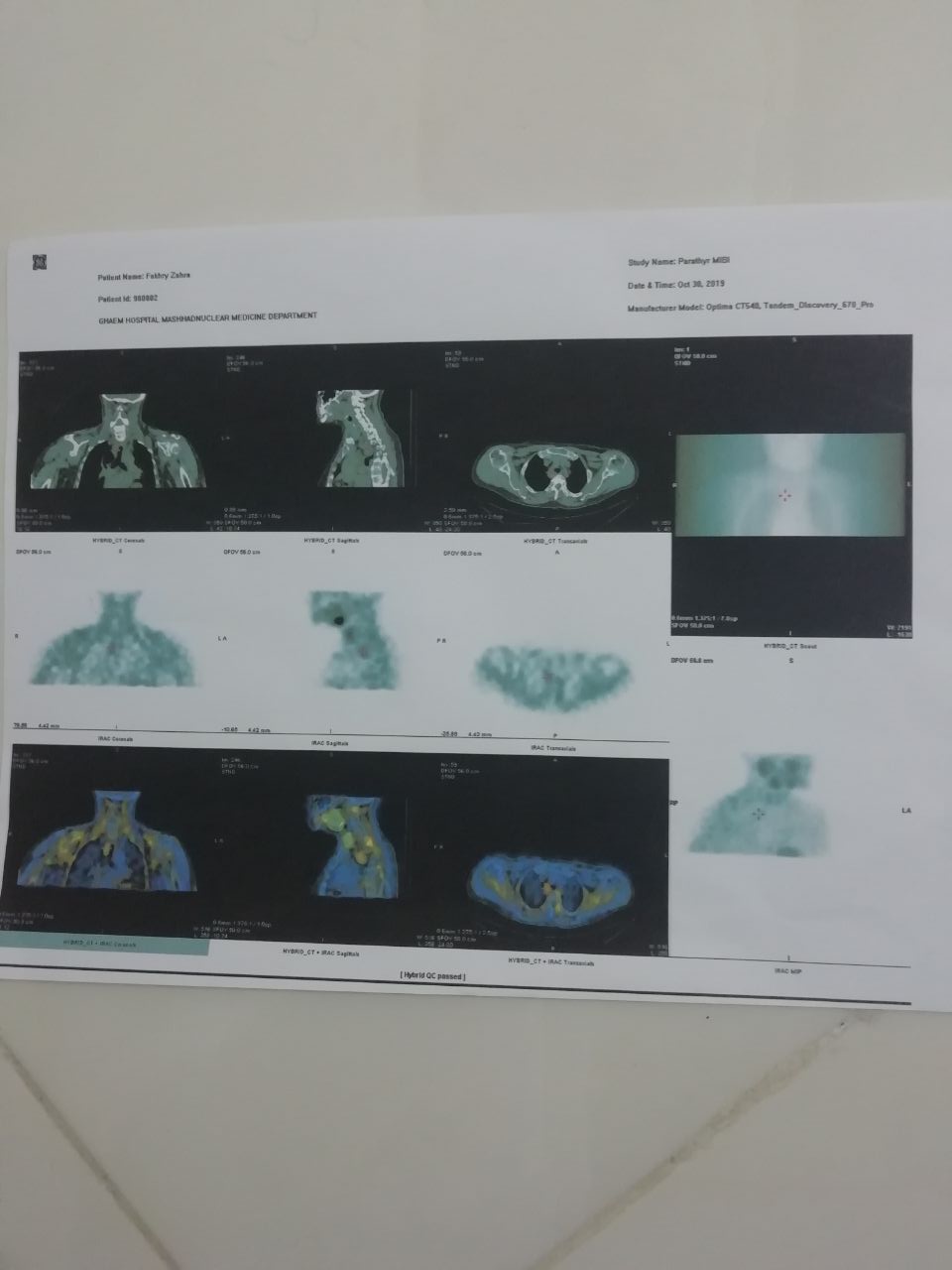 Parathyroid scintigraphy with Tc-99-MIBI
97/1/26
CT Scan axial of neck with and without IV Contrast
98/6/9
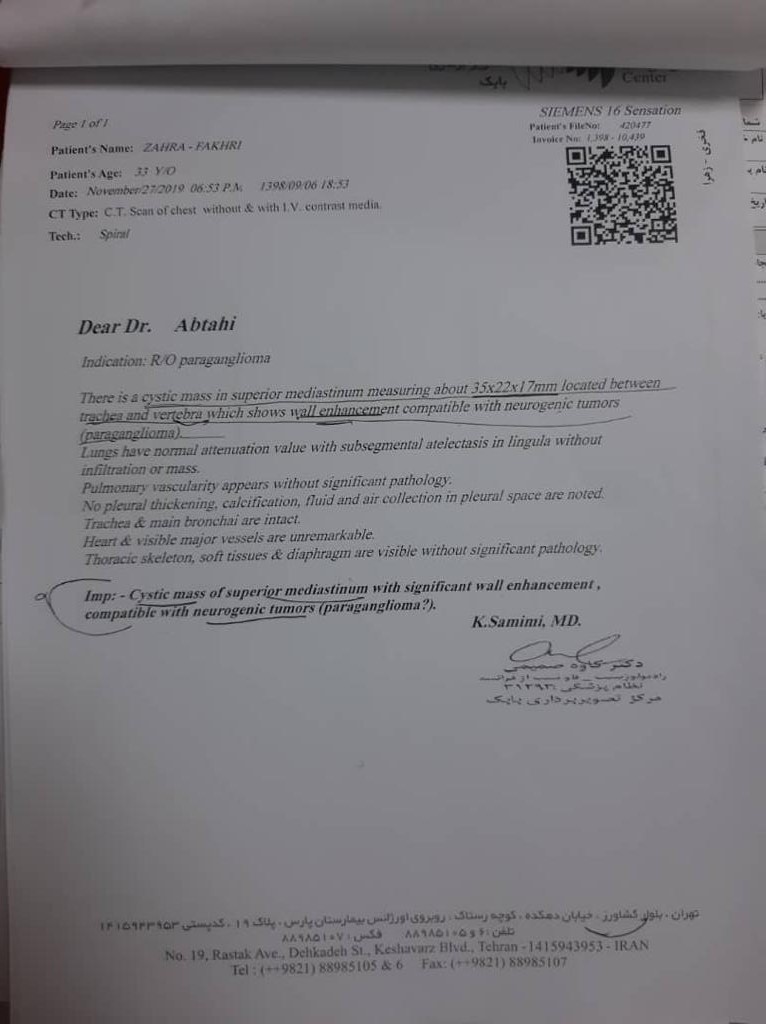 CT scan of chest with and without contrast
98/6/9
Parathyroid scan and SPECT/CT
98/8/8
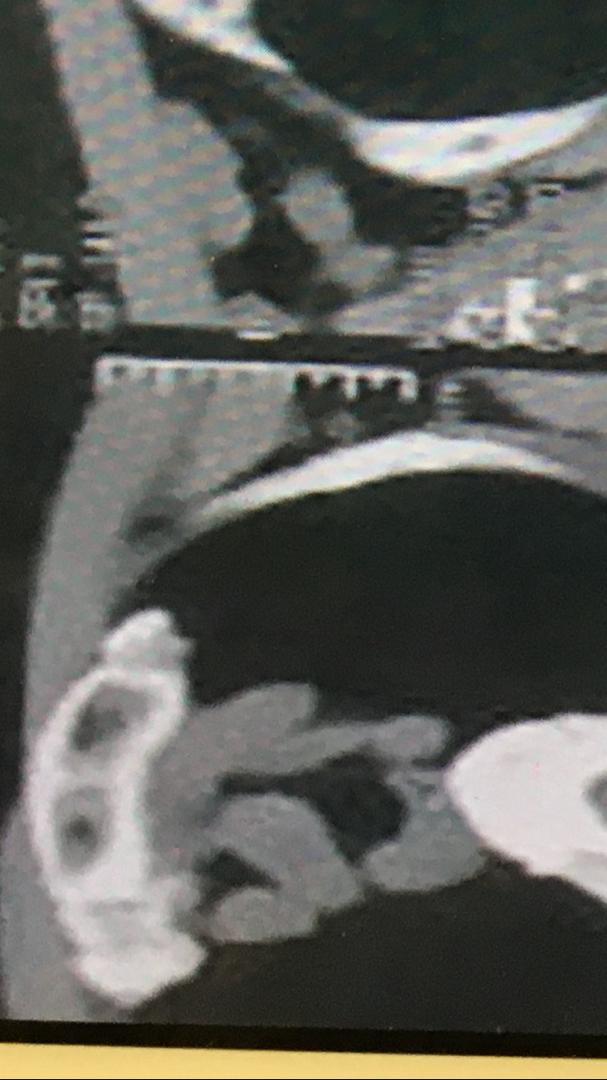 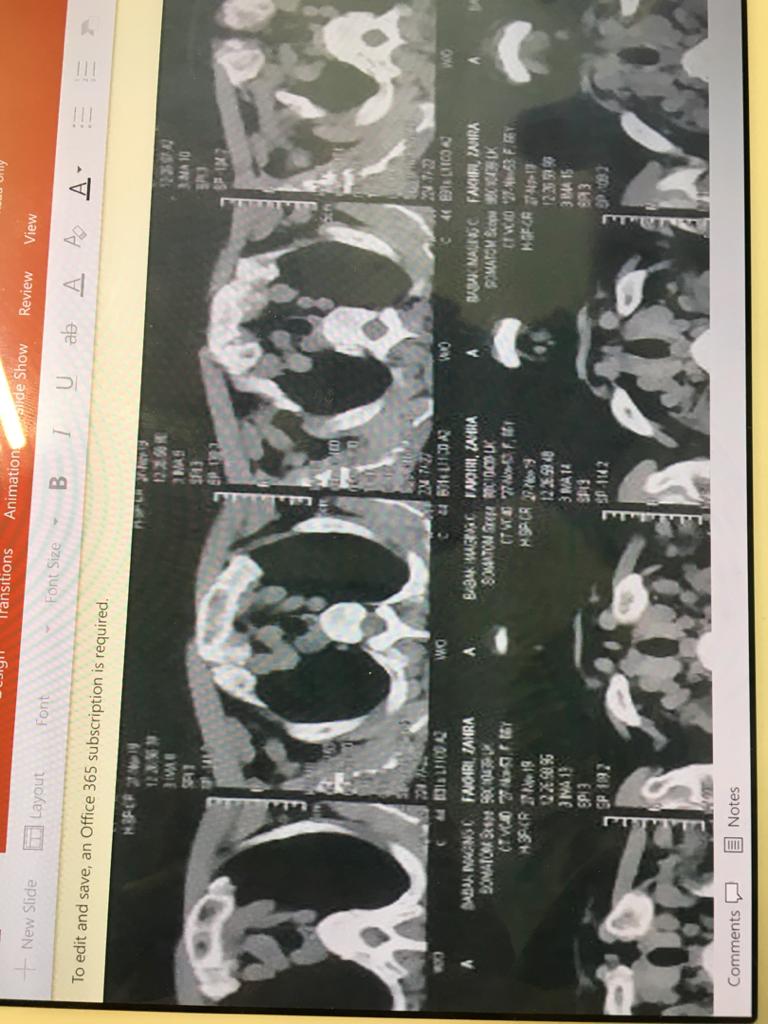 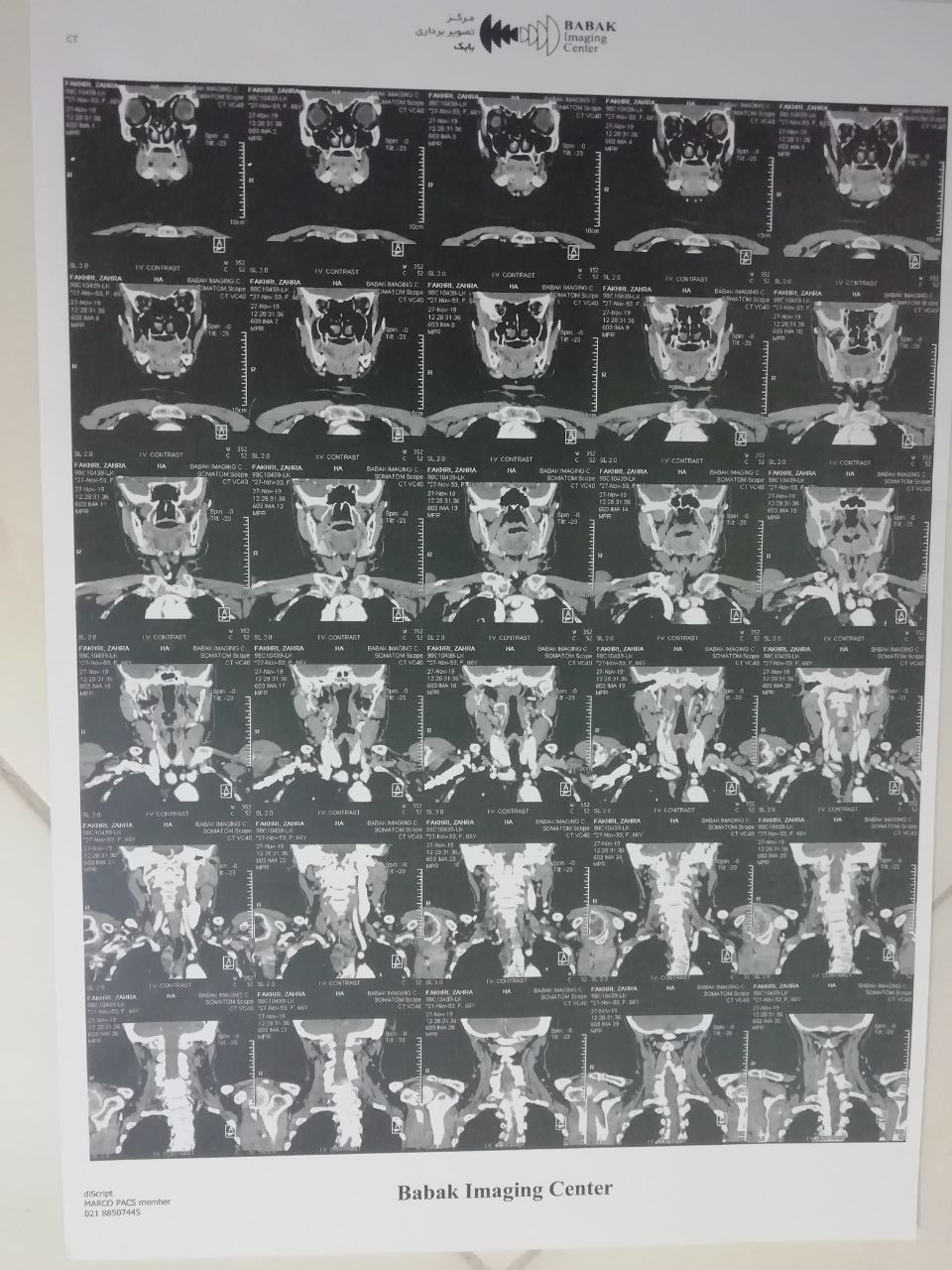 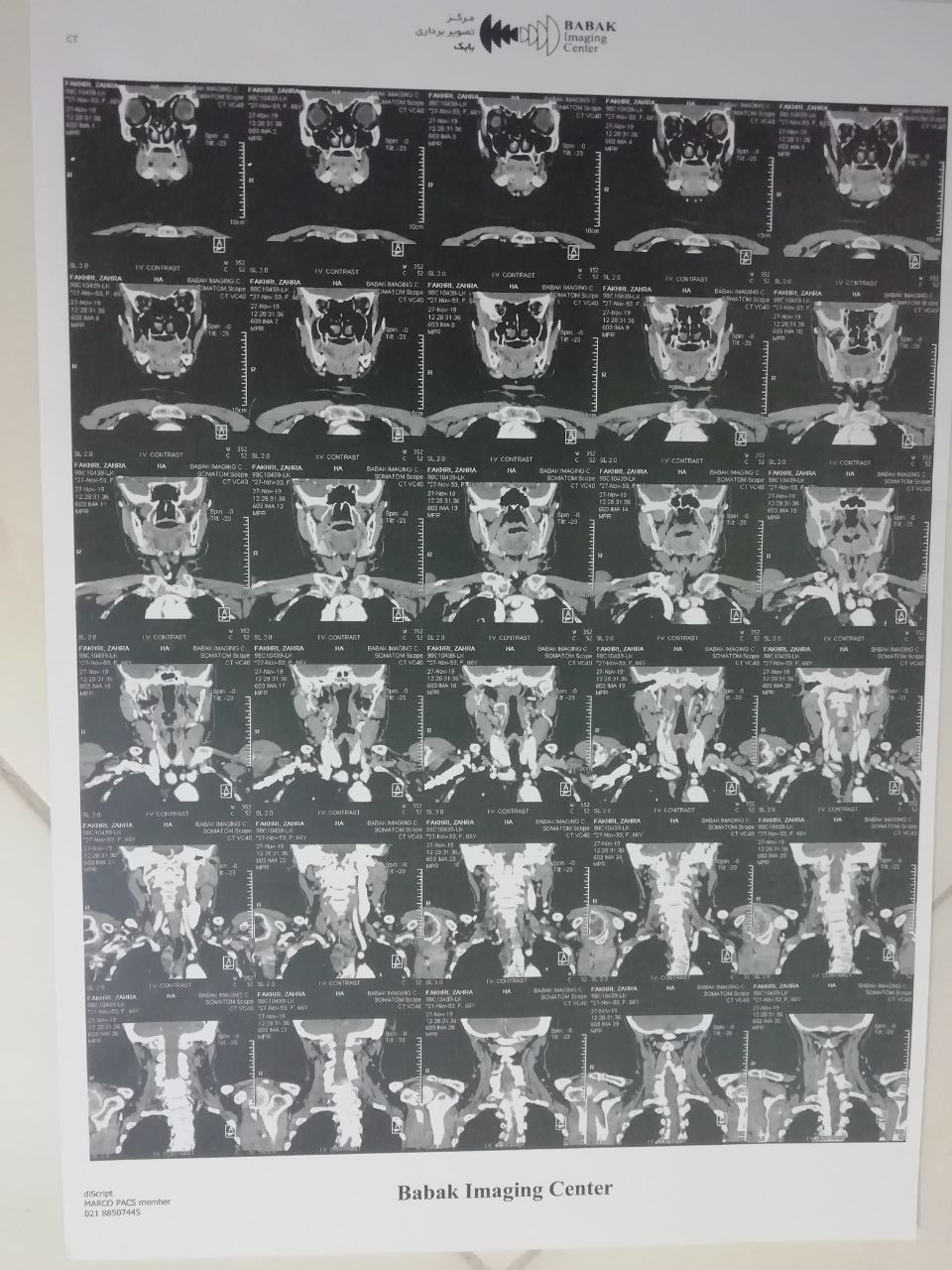 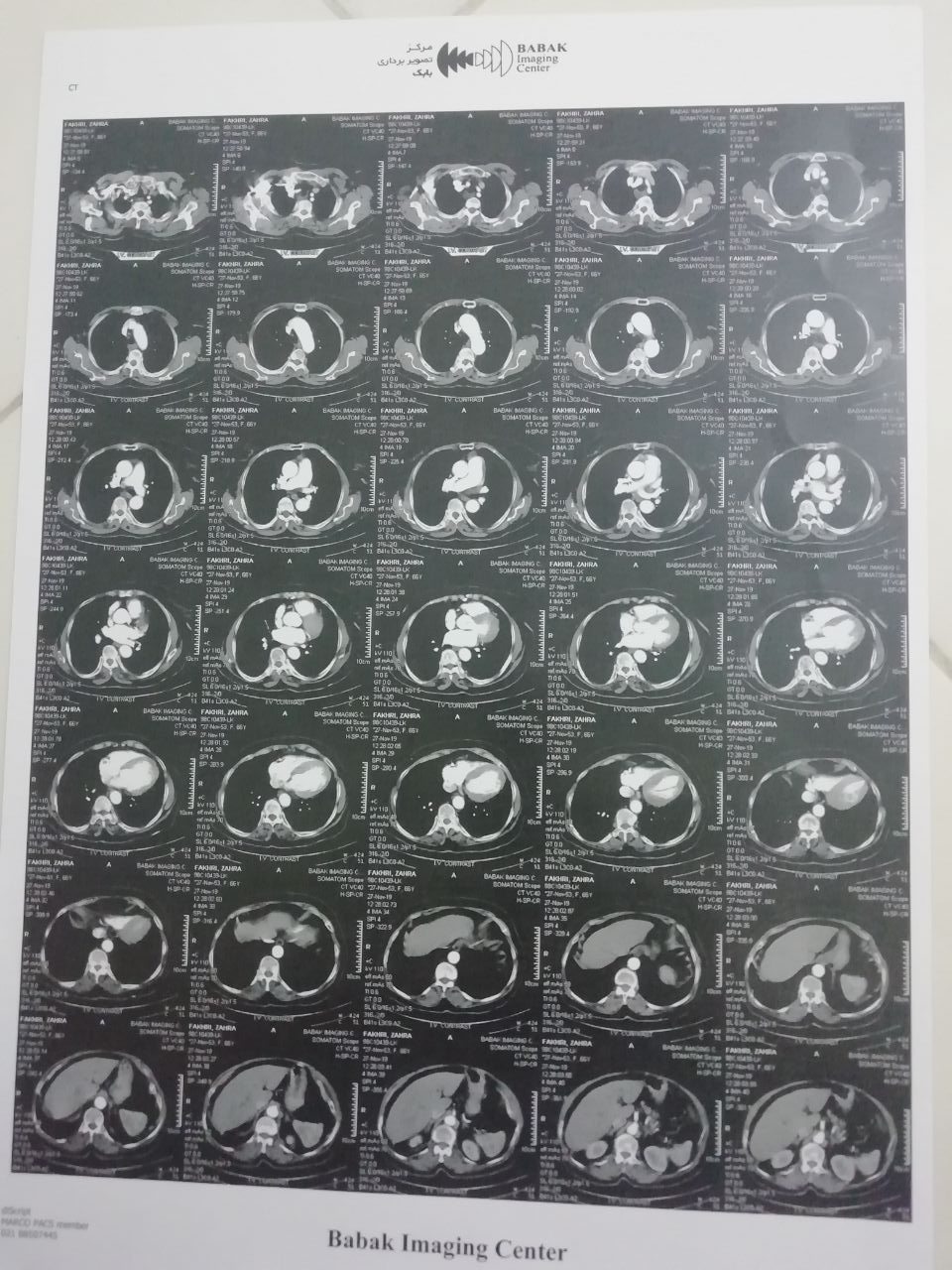 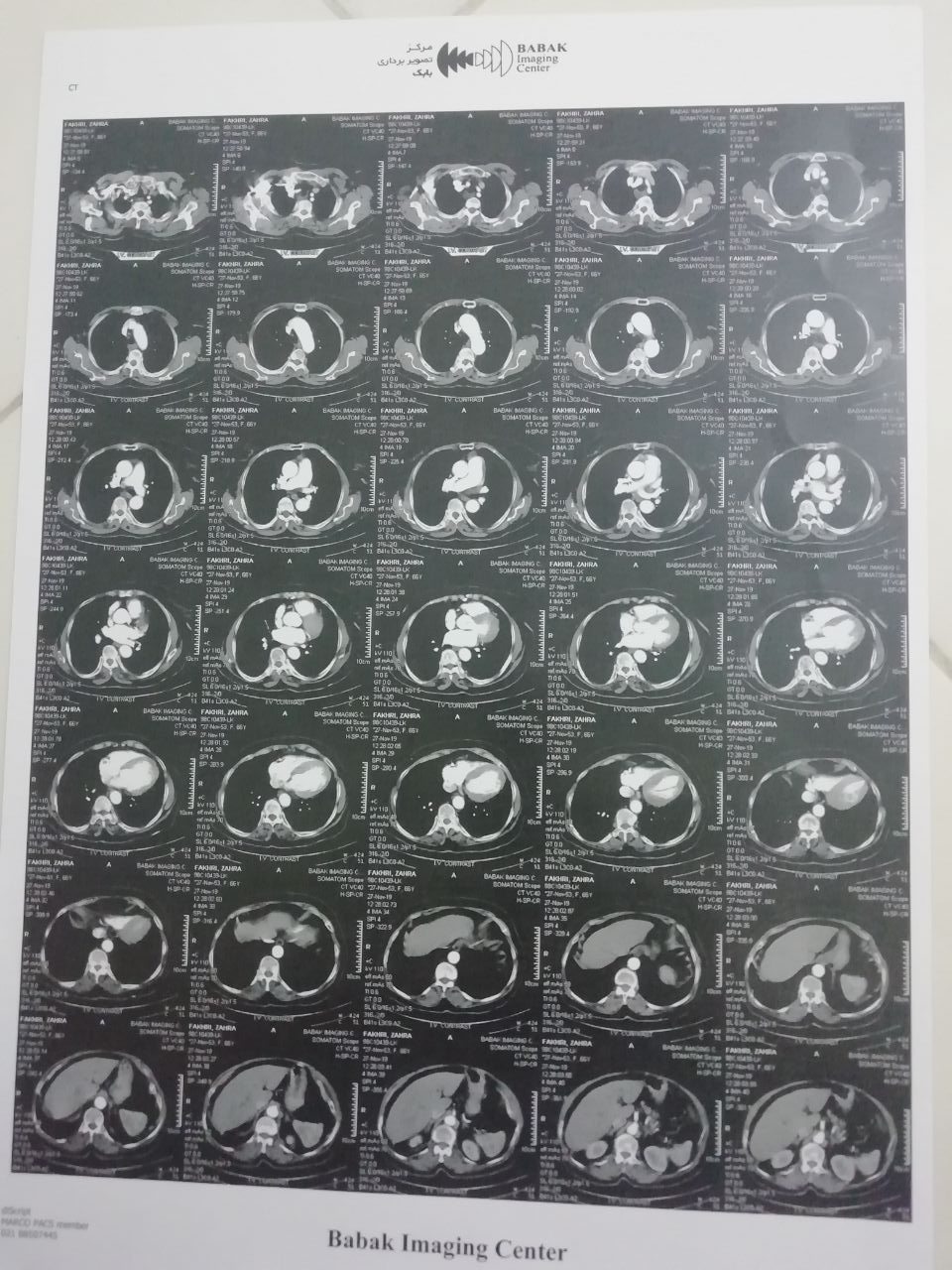 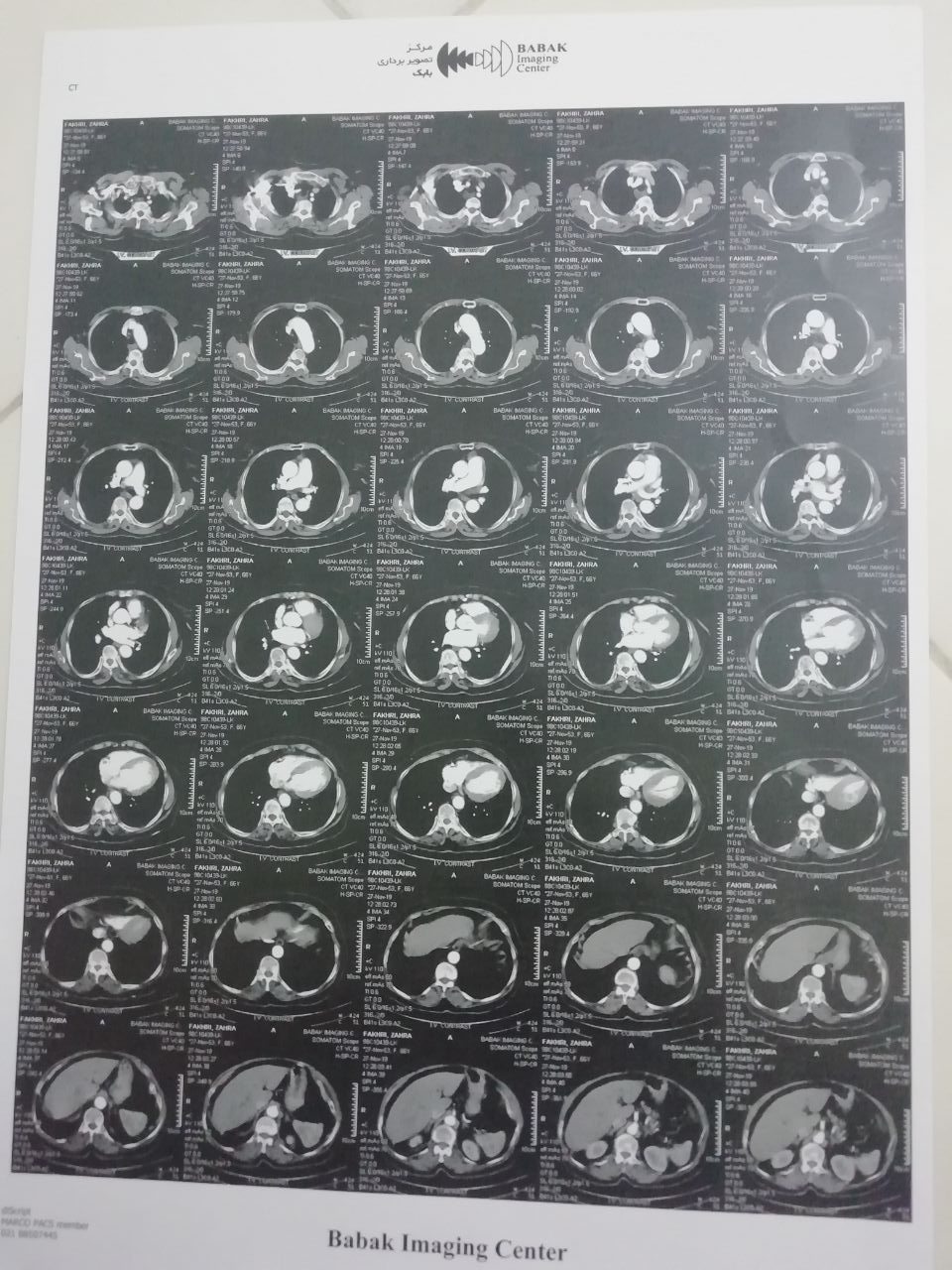 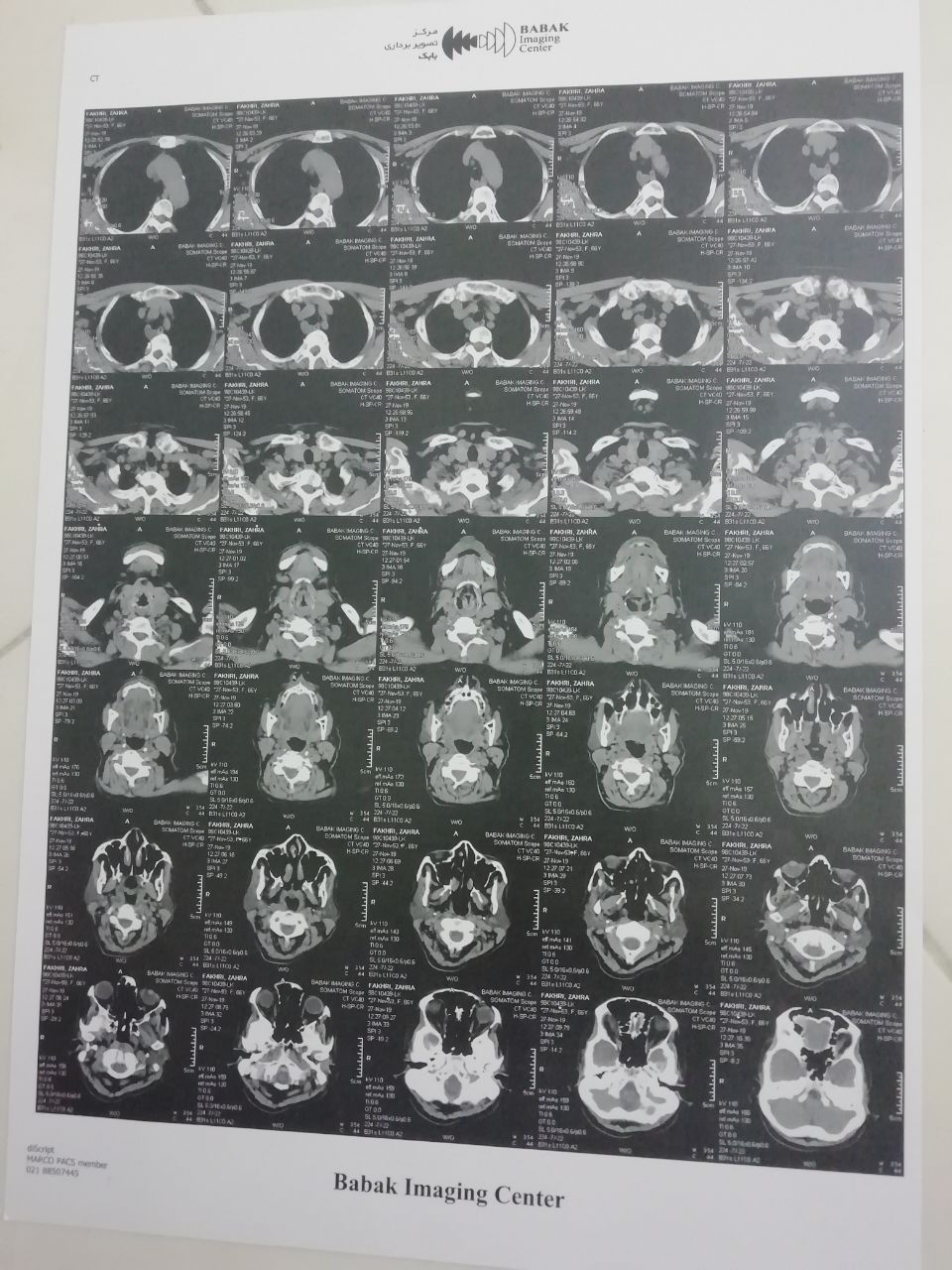 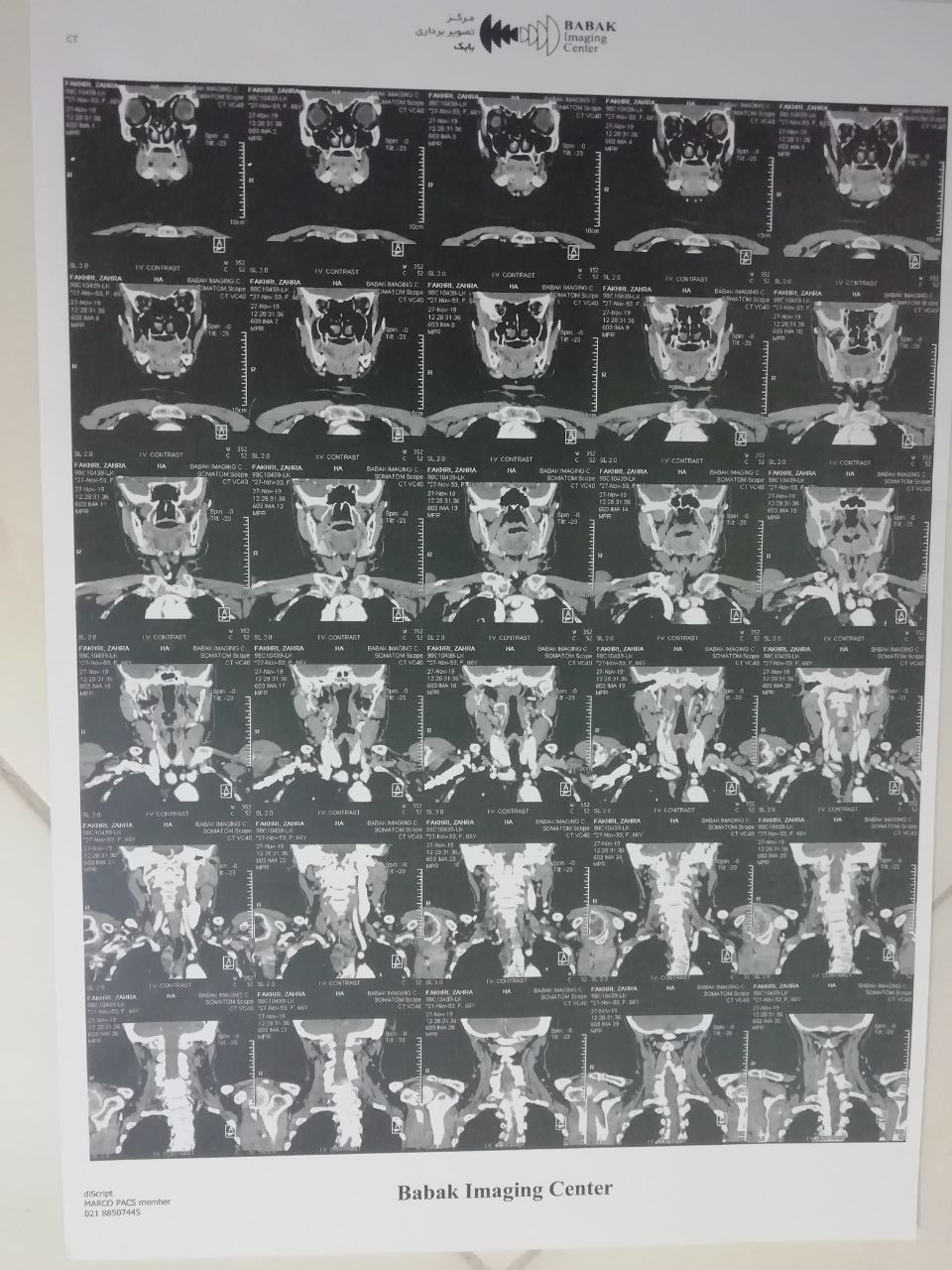 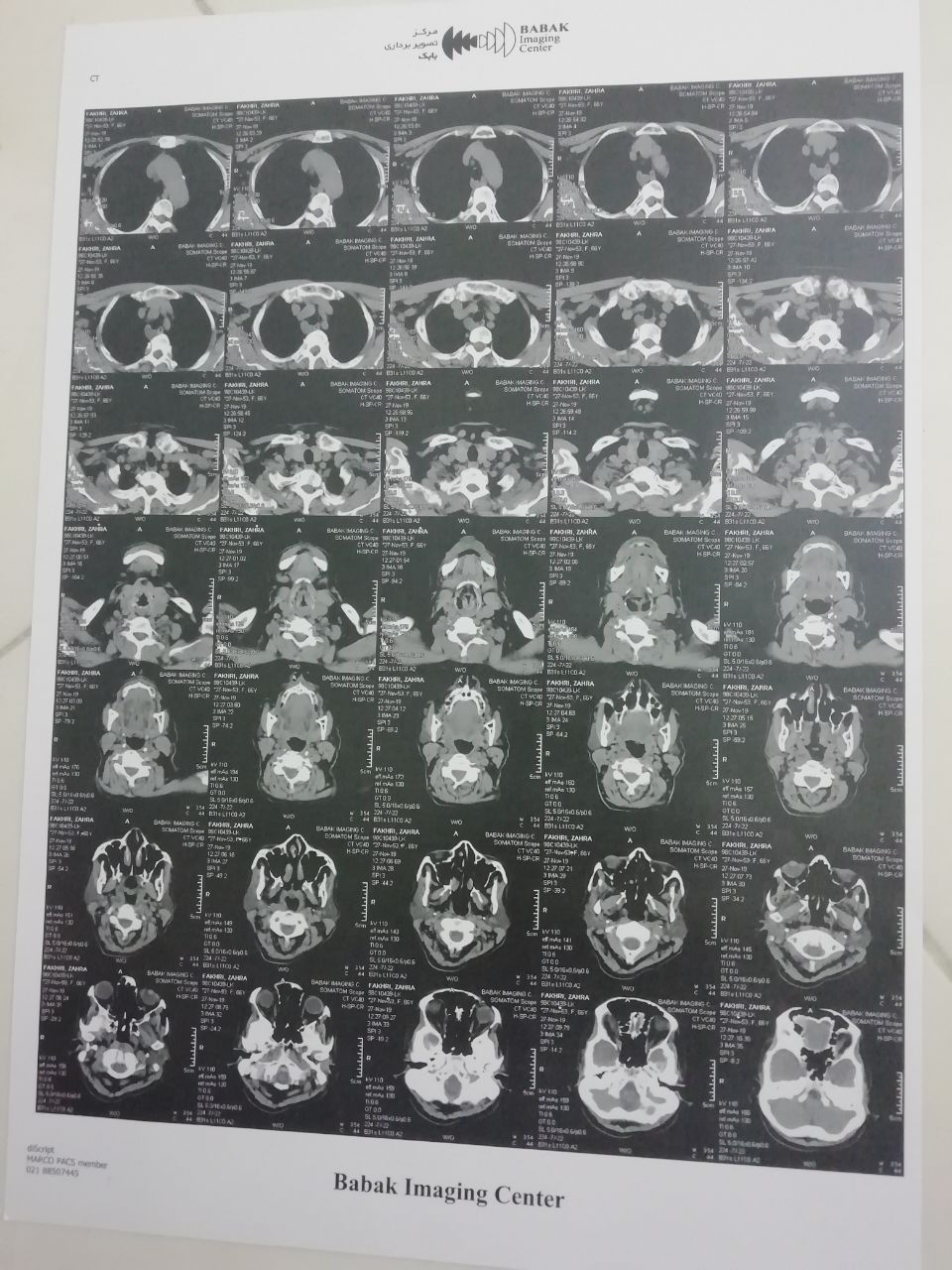 98/8/1
colonoscopy
98/9/23
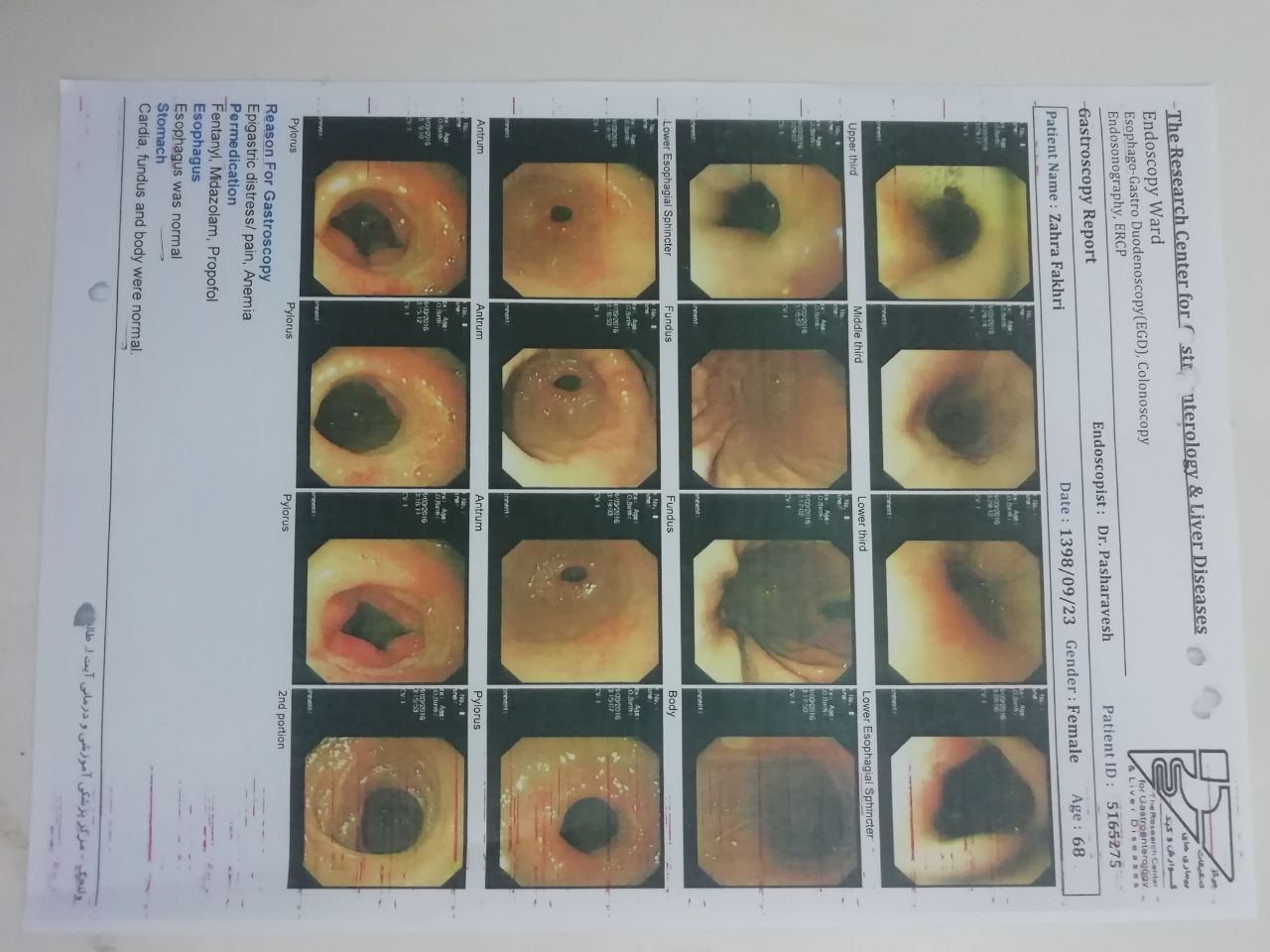 Endoscopy
98/9/23
There was at least six clean-based ulcers in antrum and one circumferential ulcer in pyloric valve
Kidney sonography
98/9/14
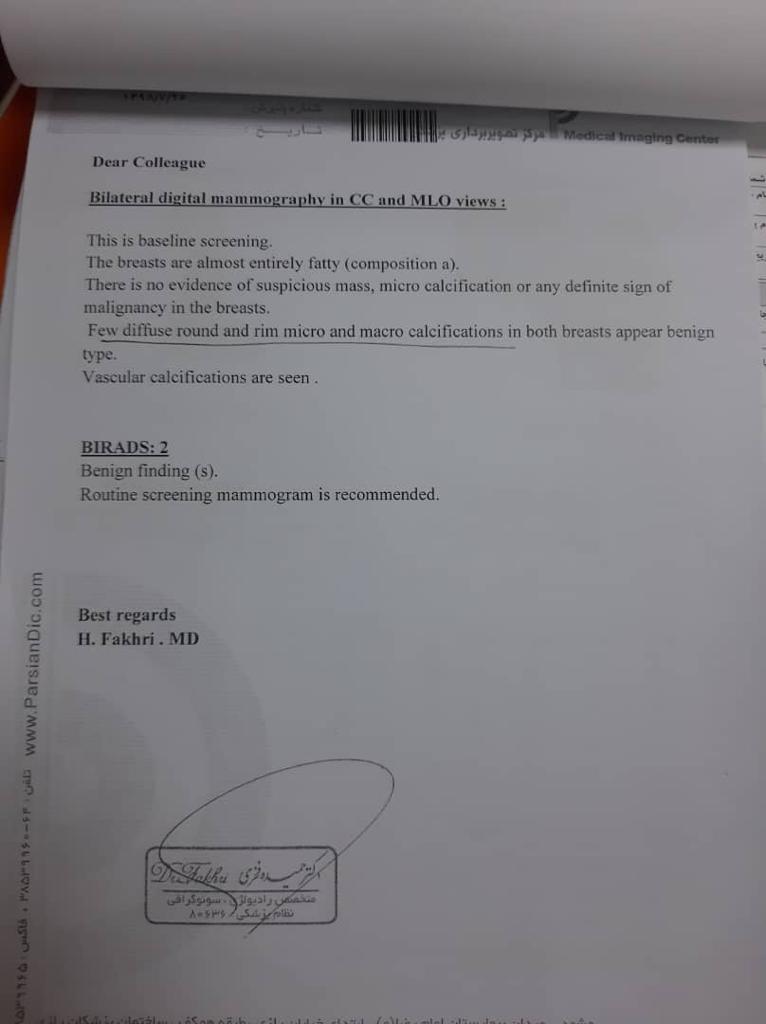 Operation report sheet
98/10/2
Operation report sheet
98/10/2
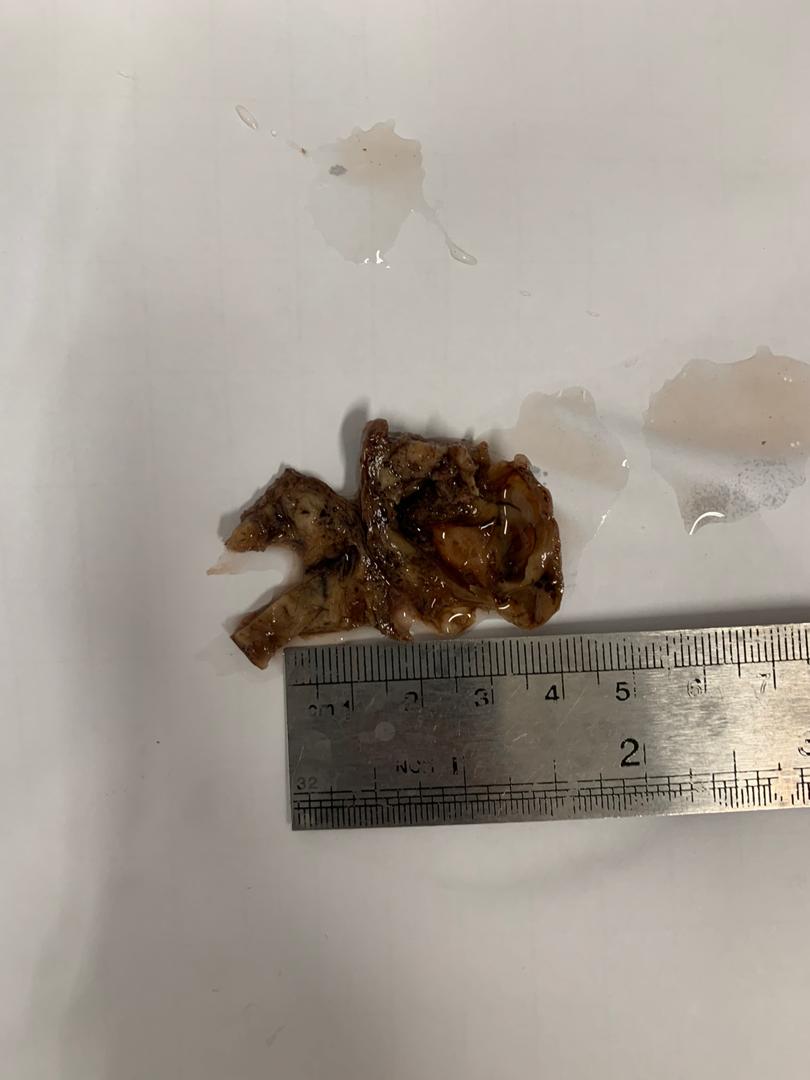 Pathology report
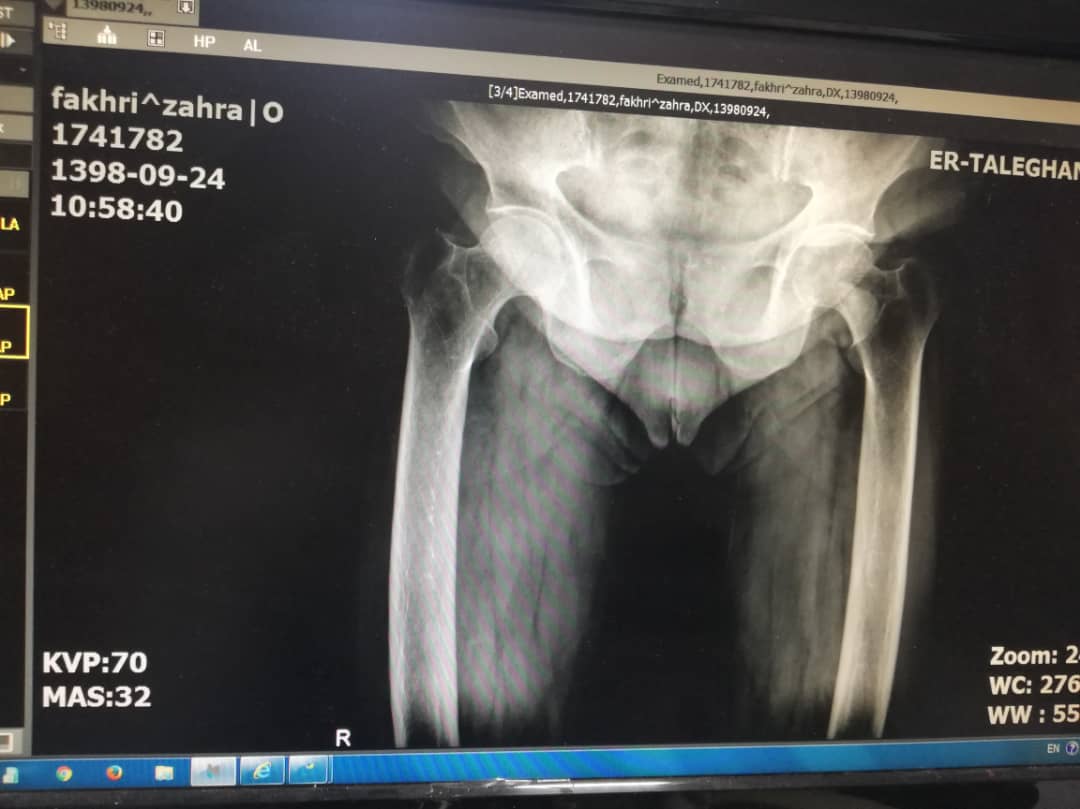 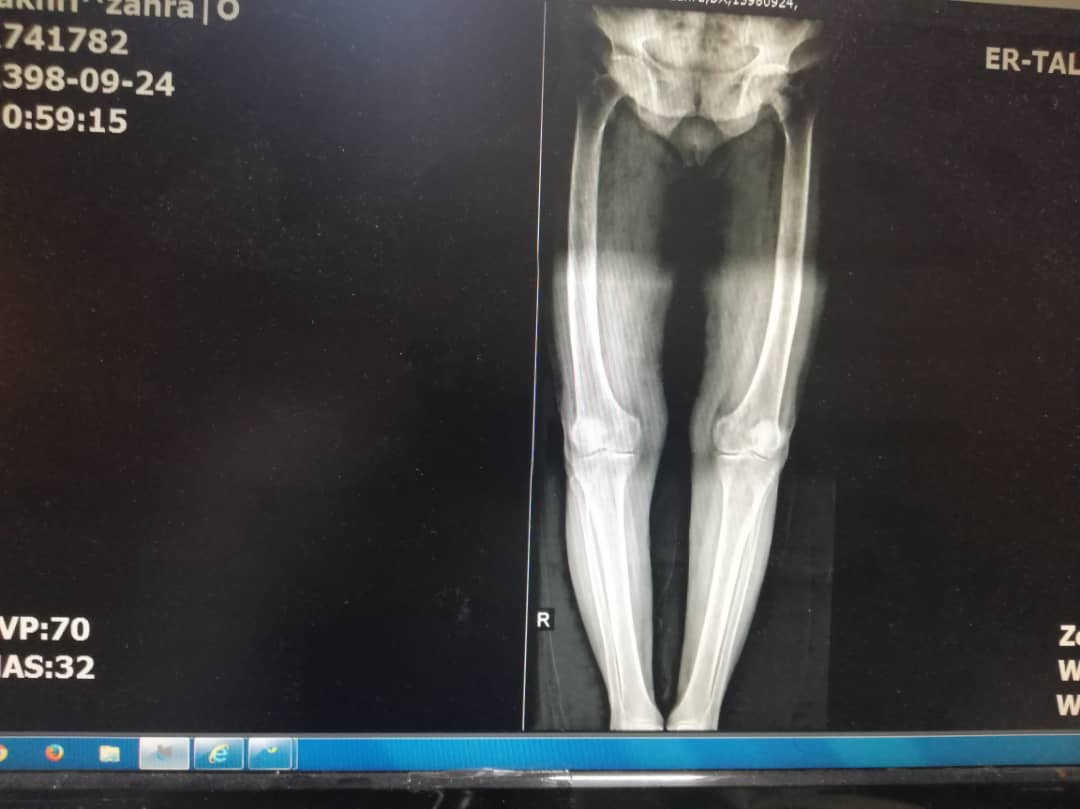 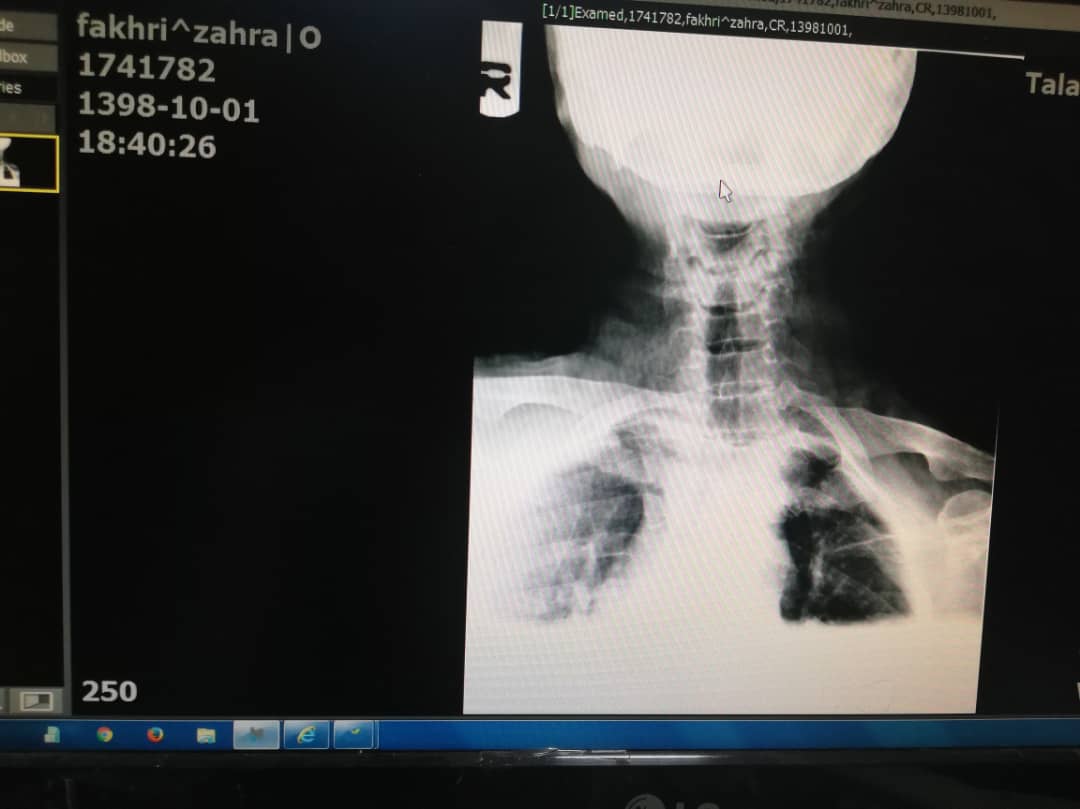 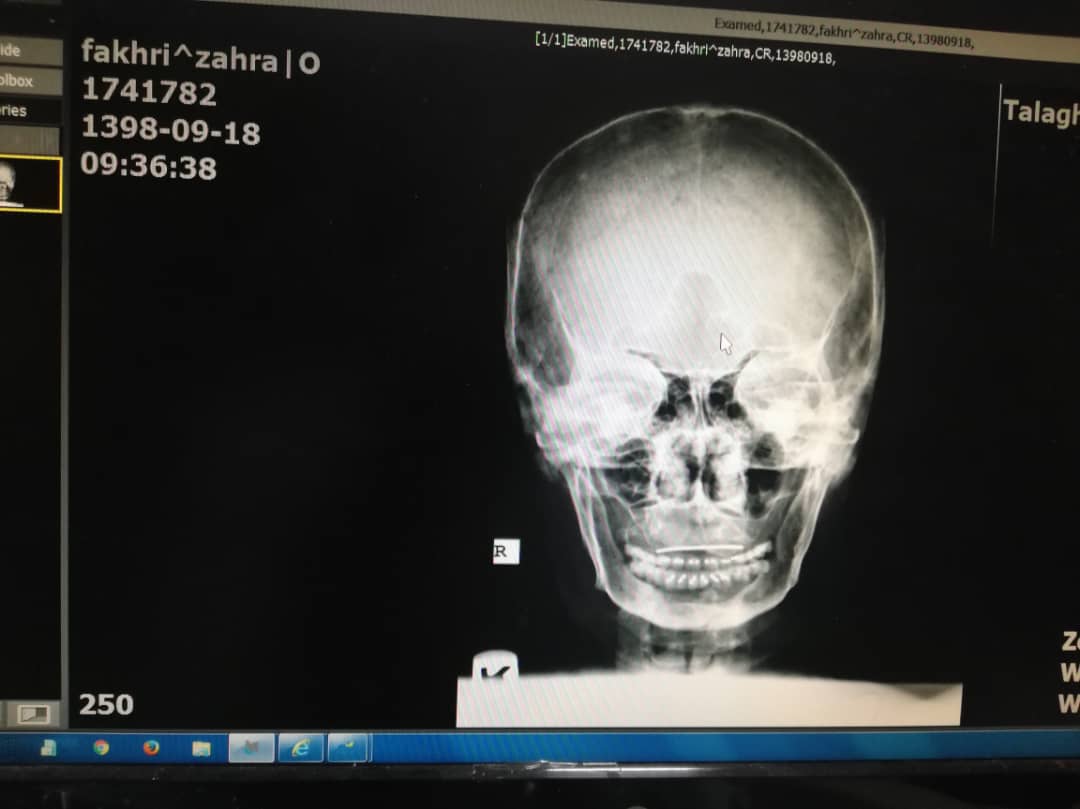